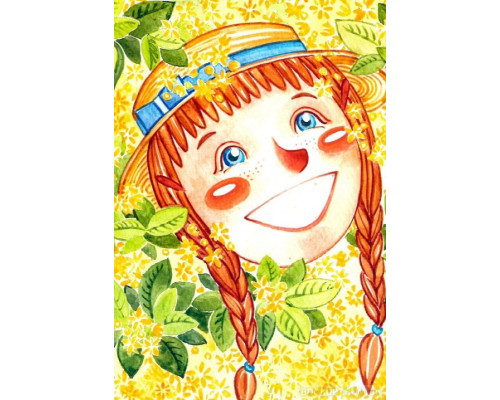 ВСЯ СПРАВА – В КАПЕЛЮСІ!
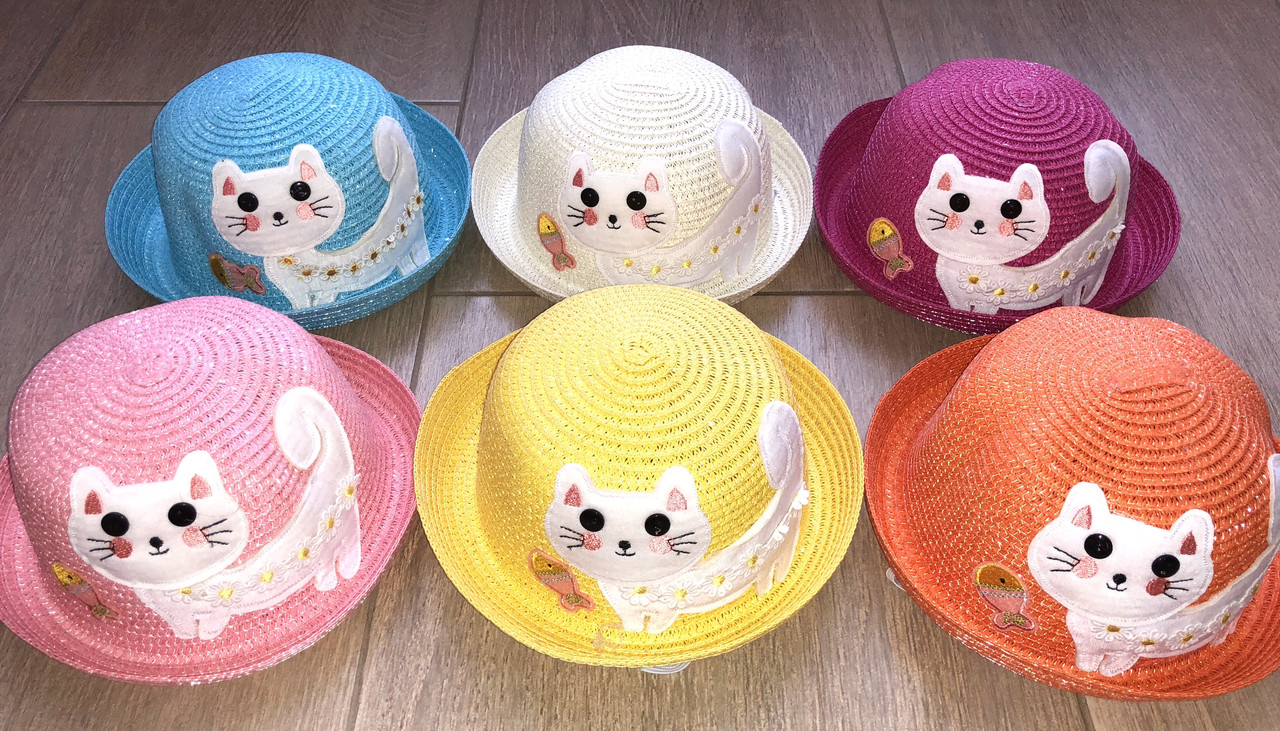 В якій капелюсі сом плаває?
СОМБРЕРО
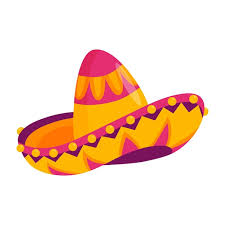 ЯКИЙ КАПЕЛЮХ БУВ У ЮЛІЯ ЦЕЗАРЯ?
ВІНОК
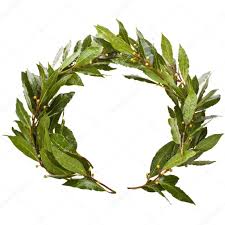 Головний убір барона МюнхгаузенаТРЕУГОЛКА
Яке геометричне тіло надягають під час змагань у конкурі?ЦИЛІНДР
Як називається головний убір, пришитий або пристебнутий до коміру верхній одягу?КАПЮШОН
В якому «головному уборі» поміщається більше 2,5 мільйонів людей?ПАНАМА
Назвіть головний убір листоношу Пєчкіна з мультфільму «Канікули в Простоквашино».ШАПКА-ВУШАНКА
Головний убір кандидатки у дружини ФАТА
Улюблена капелюх французького шансоньє Моріса ШевальєКАНОТЬЕ
Який головний убір вибрав собі Кіт у чоботях?КАПЕЛЮХ З ПЕРОМ
УБОР  СОЛДАТАКАСКА
Нехай заїдає суєта,І загрожує стрес,Але дама в капелюшку, панове,Зовсім не та, що без...Трохи кокетливій, сміливіше,Впевненіше в житті,Трішечки примхливість.Під шляпкою - в будь-який сезонЗнайдете безодню шарму,Вона завжди - хороший тон,Носіть капелюшки, пані!
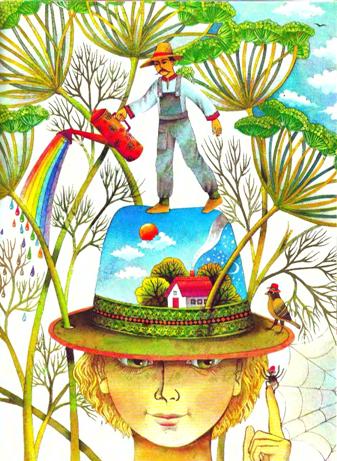 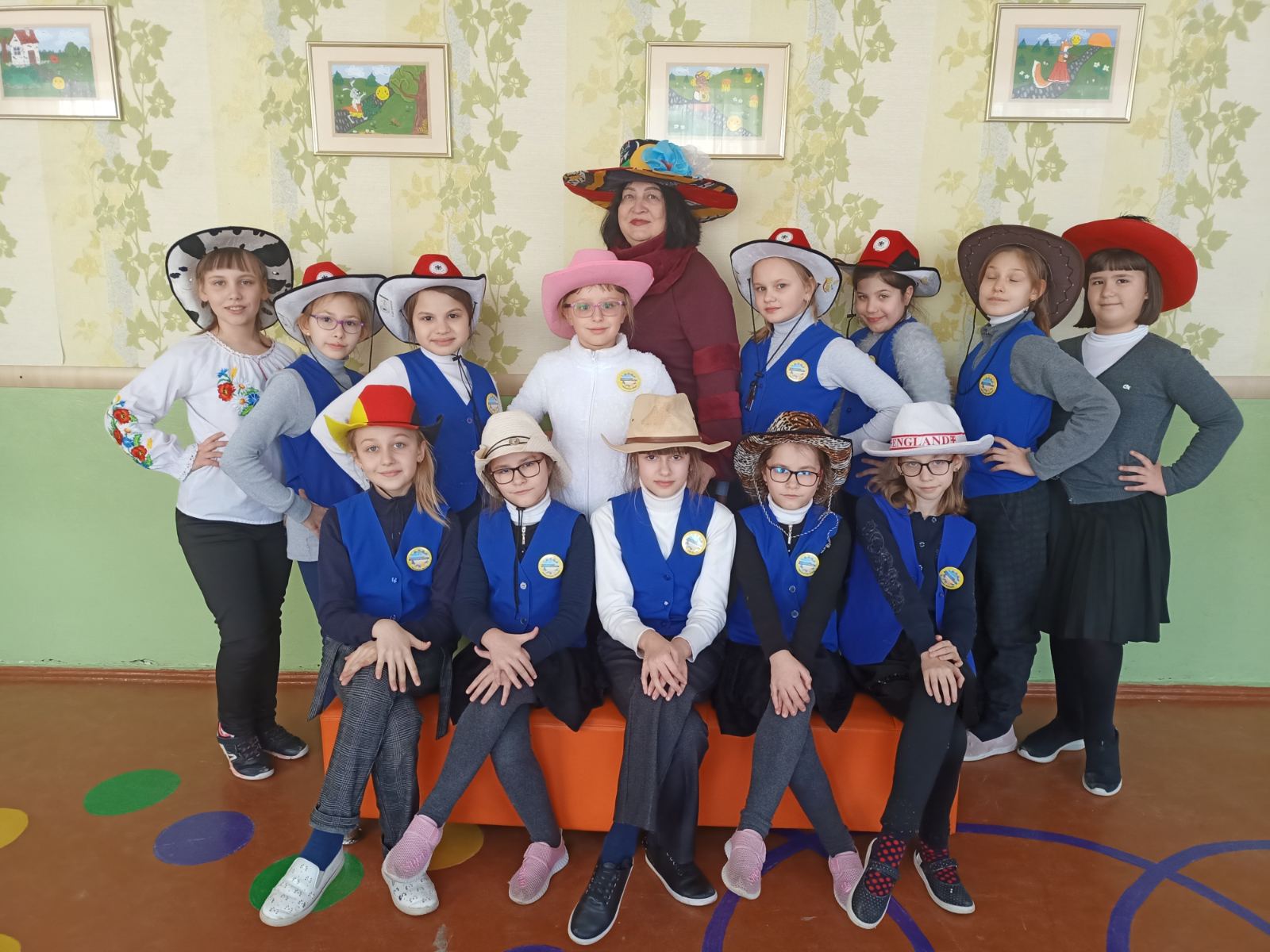 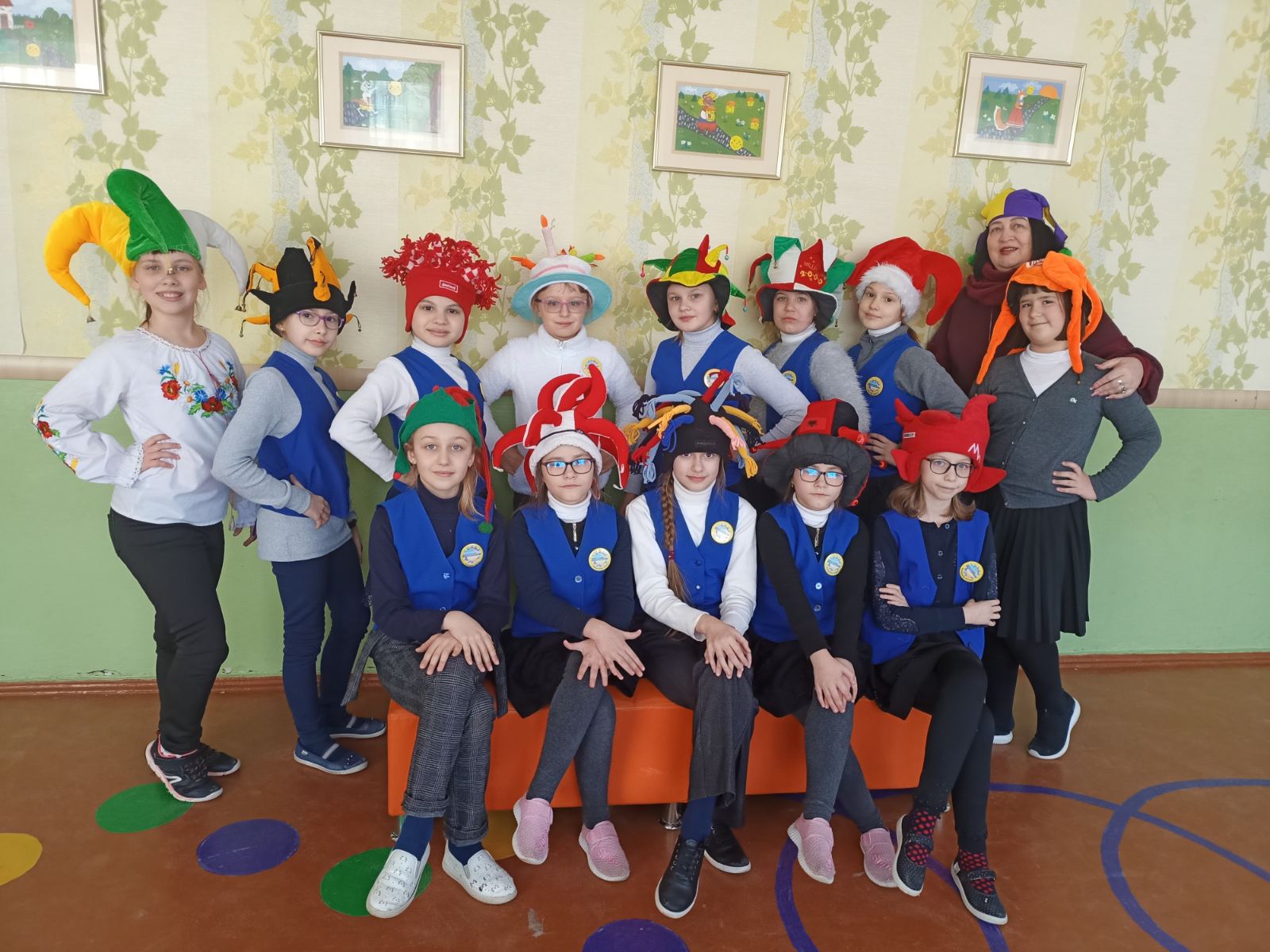 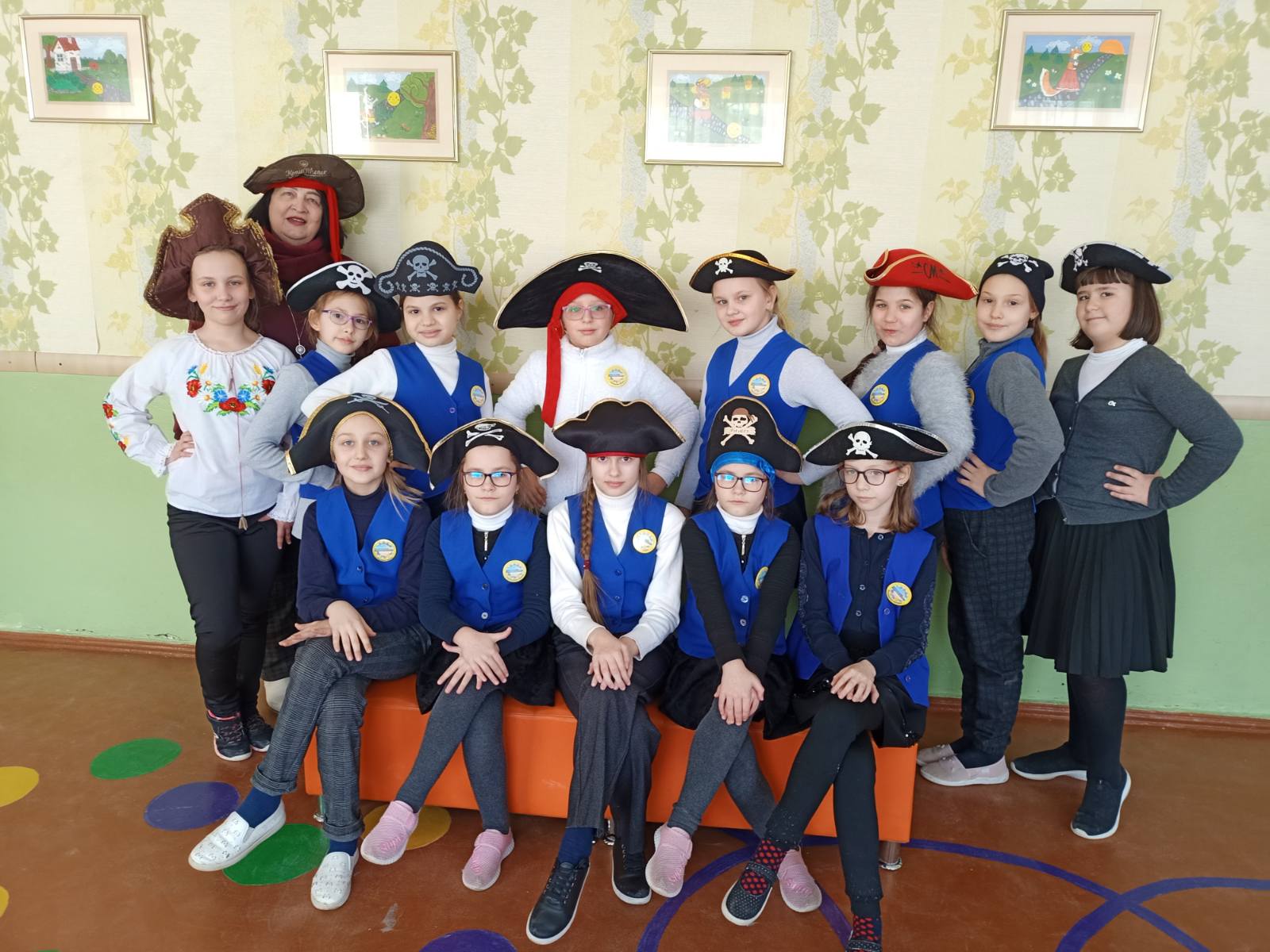